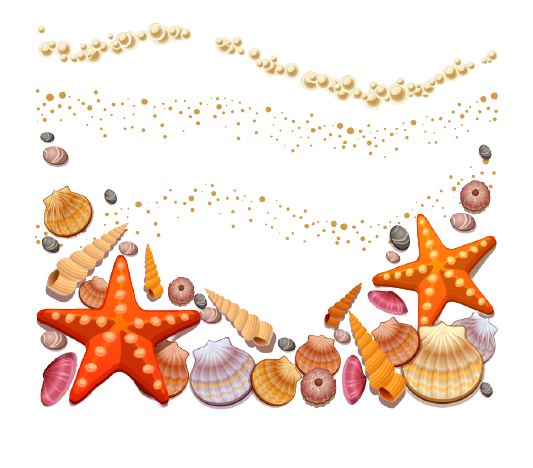 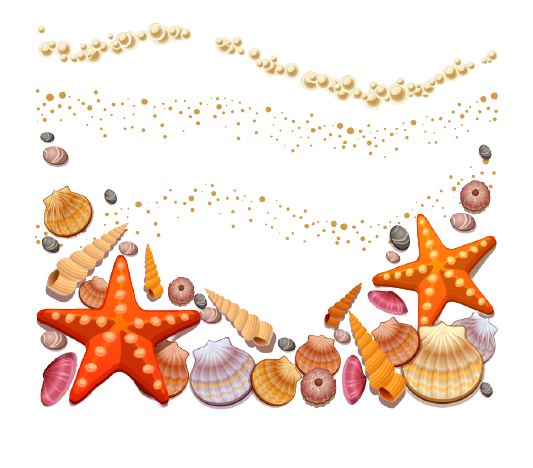 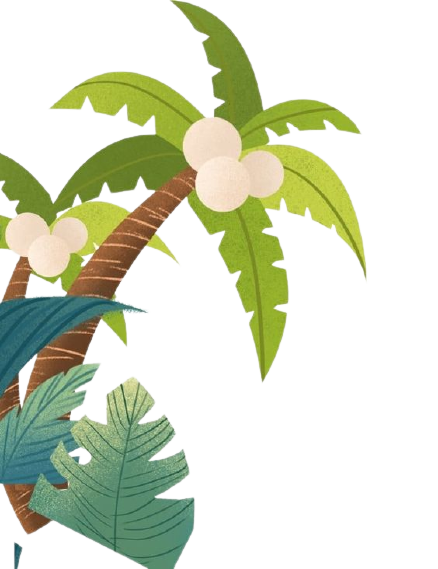 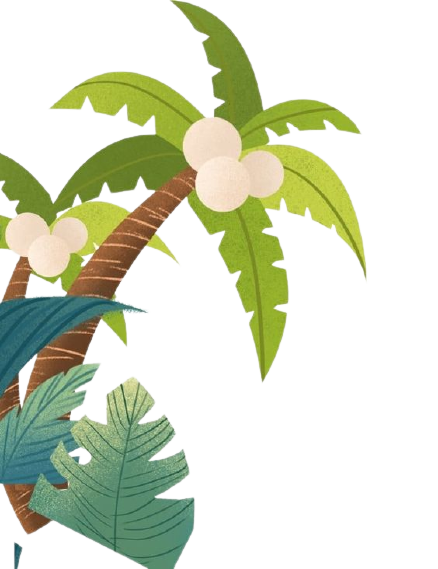 Add Your Title Here
Add Your Title Here
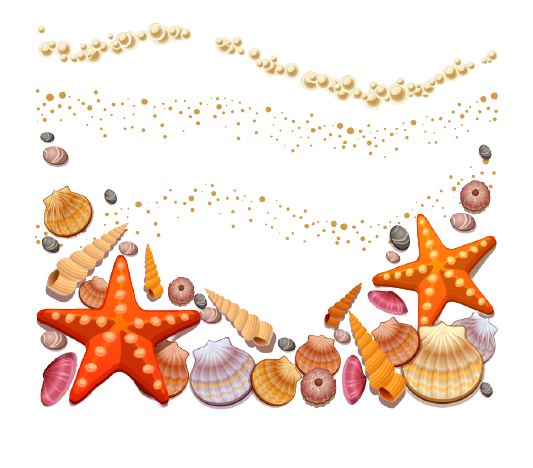 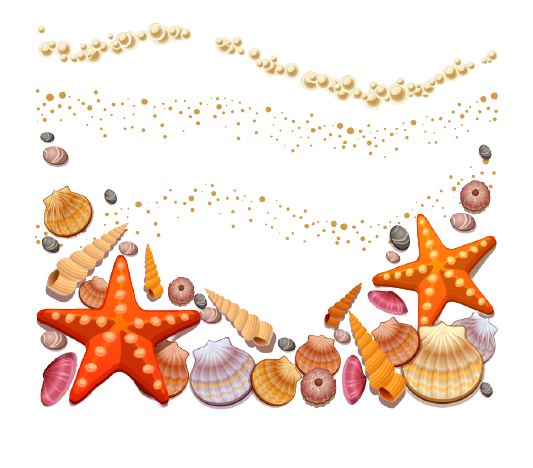 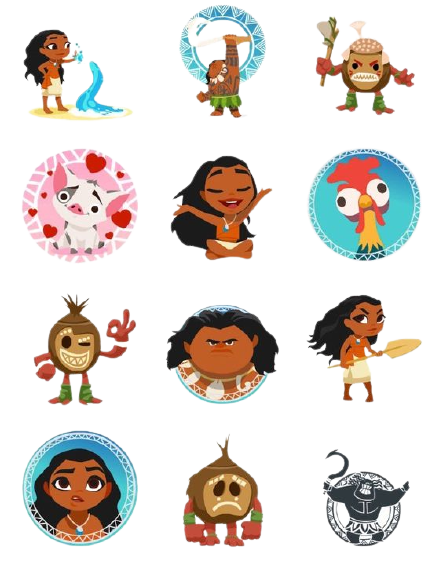 Insert your name
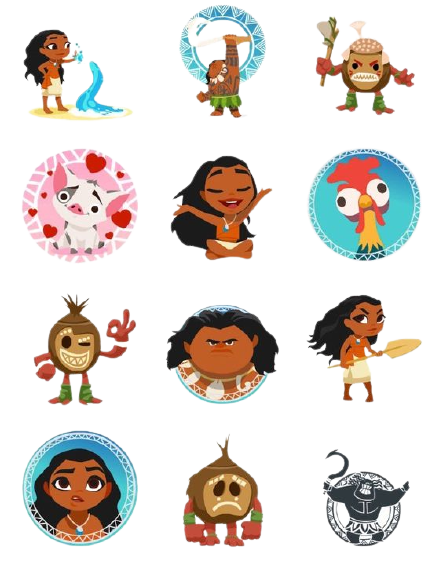 Insert your name
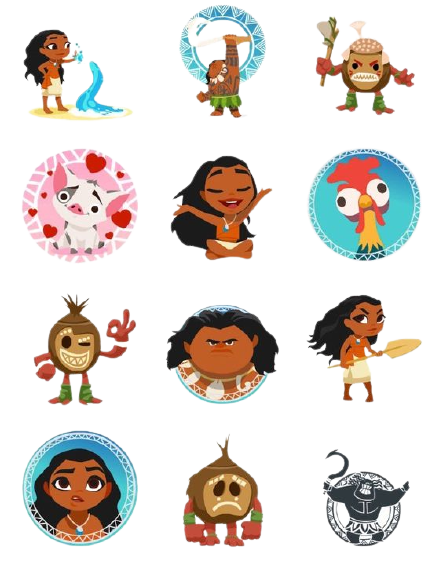 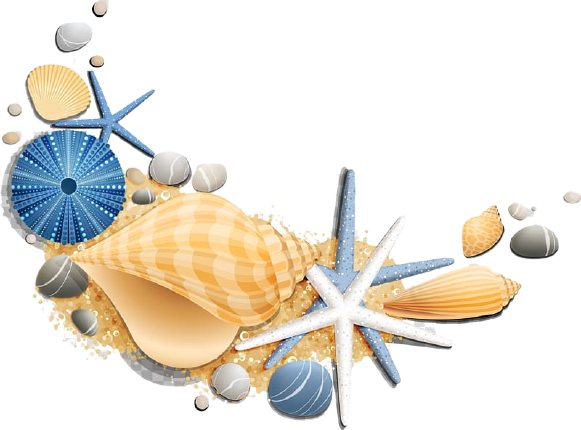 Insert your name
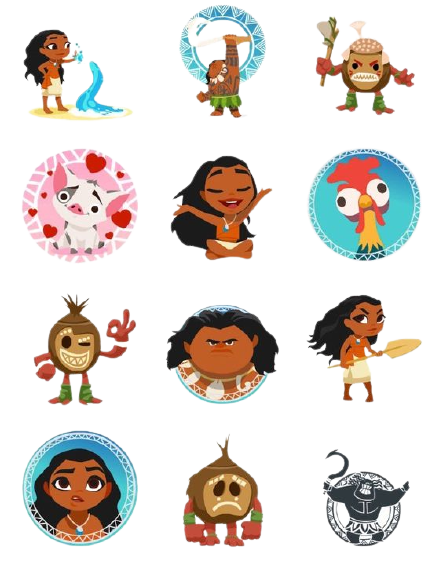 Meet my Team
Meet my Team
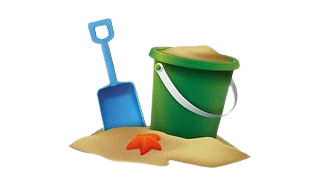 Insert your name
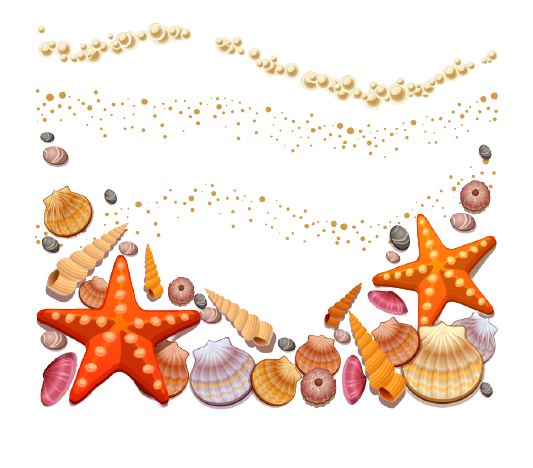 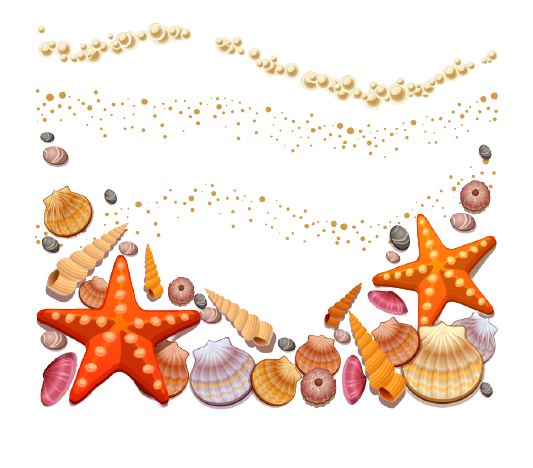 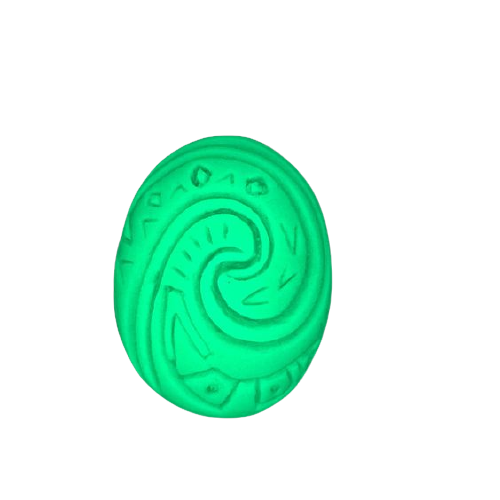 Add Title Here
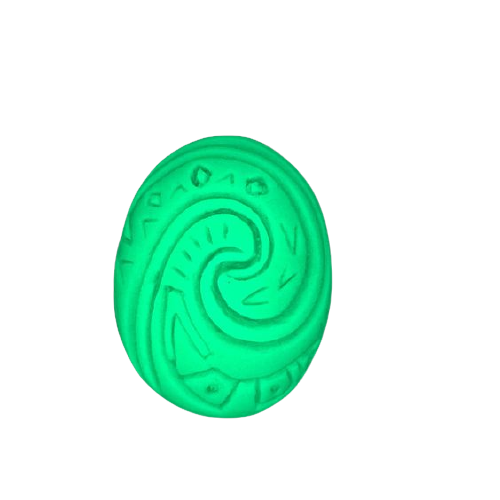 Add Title Here
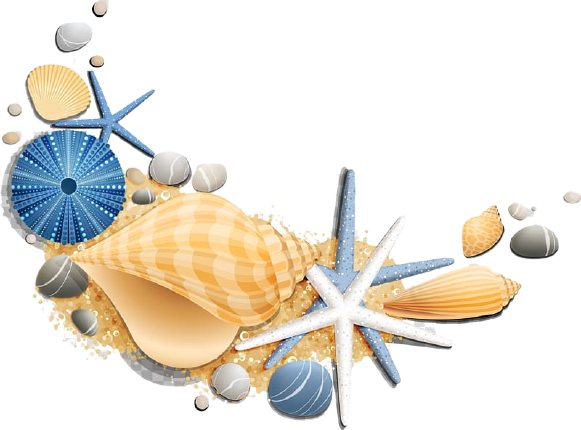 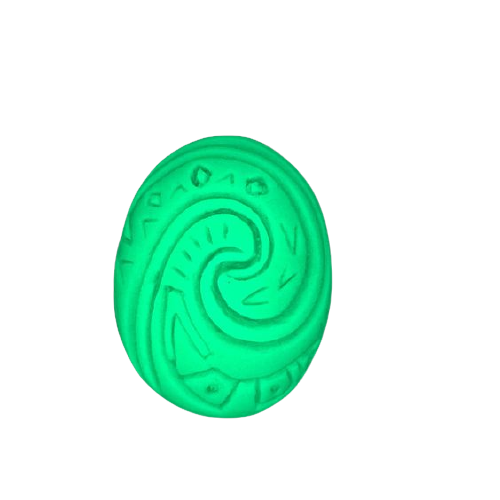 contents
contents
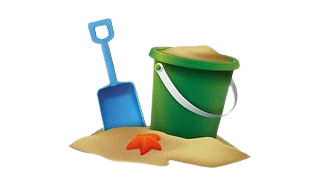 Add Title Here
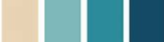 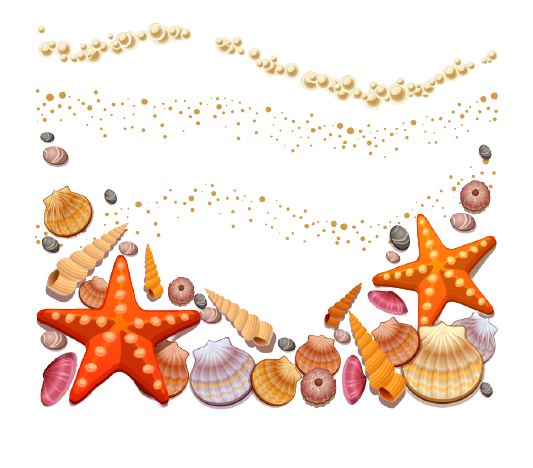 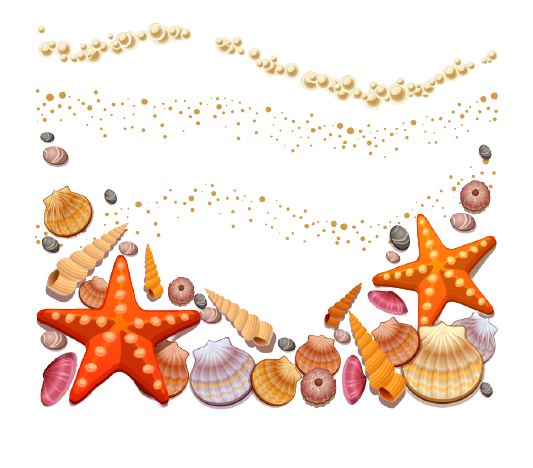 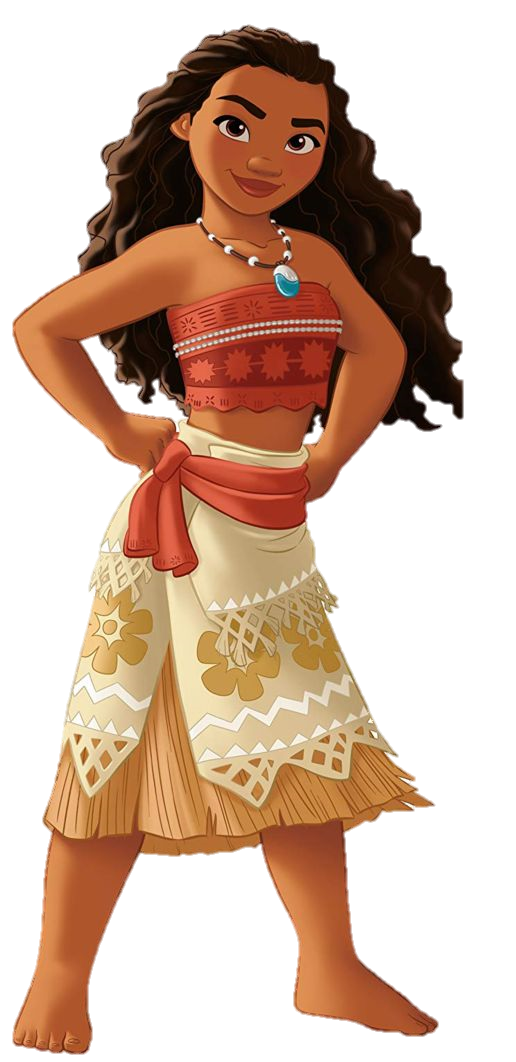 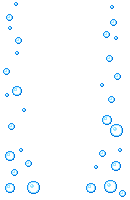 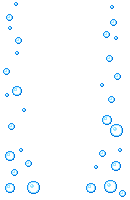 In Ancient Polynesia, when a terrible curse incurred by the Demigod Maui reaches Moana's island, she answers the Ocean's call to seek out the Demigod to set things right.
Add Your Title Here
Add Your Title Here
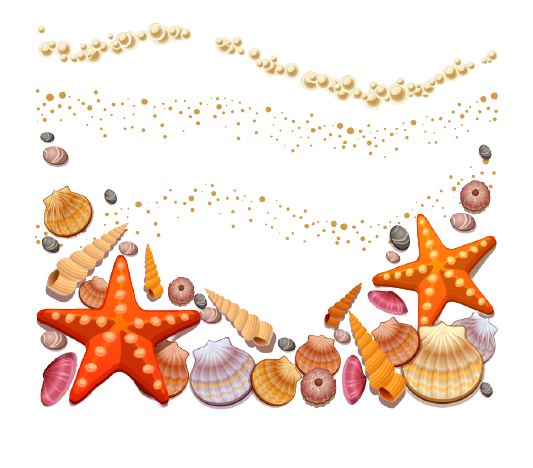 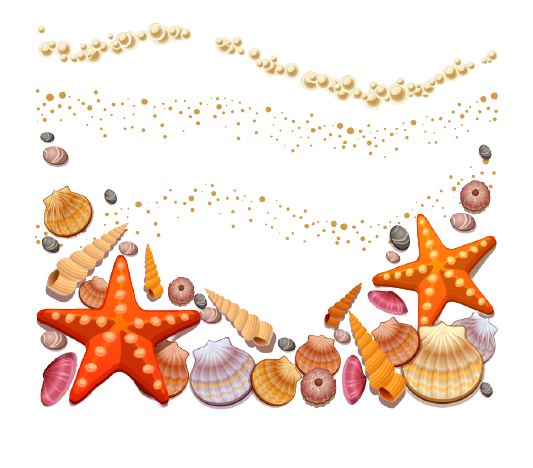 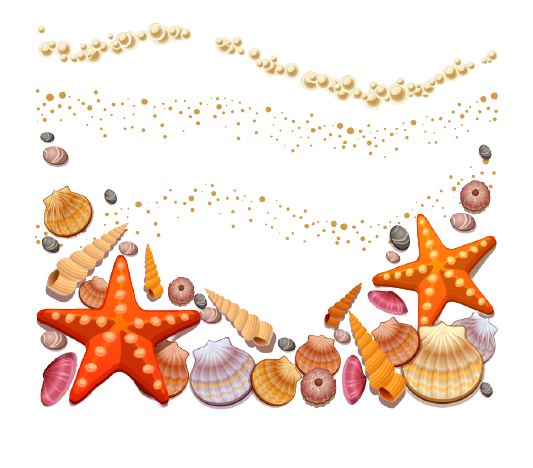 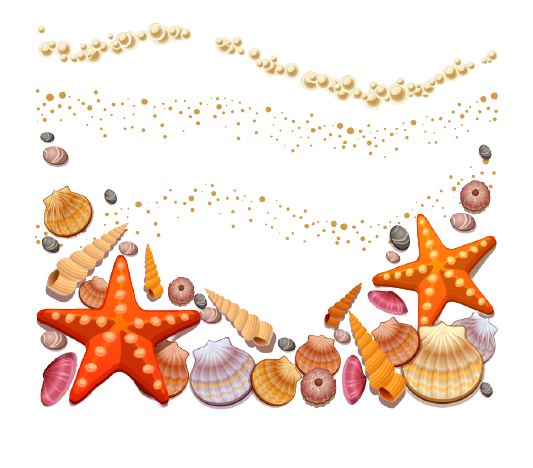 Add Image Here
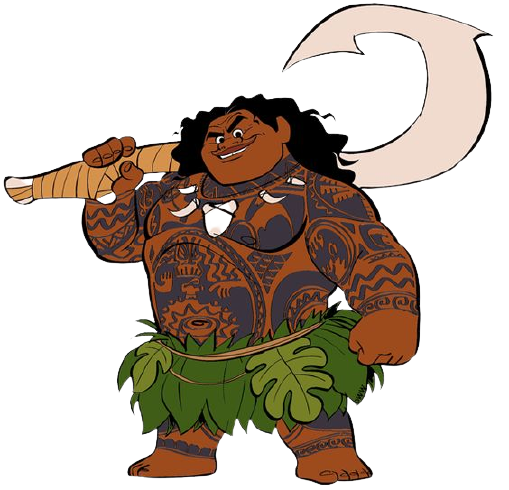 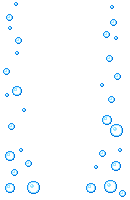 In Ancient Polynesia, when a terrible curse incurred by the Demigod Maui reaches Moana's island, she answers the Ocean's call to seek out the Demigod to set things right.
Add Your Title Here
Add Your Title Here
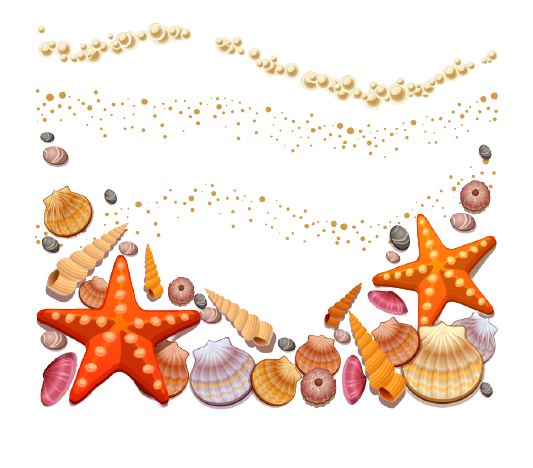 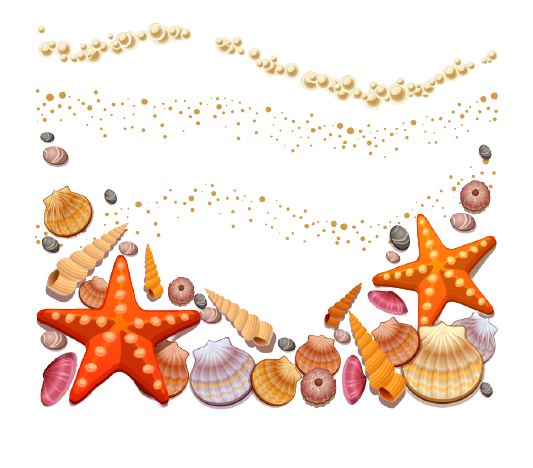 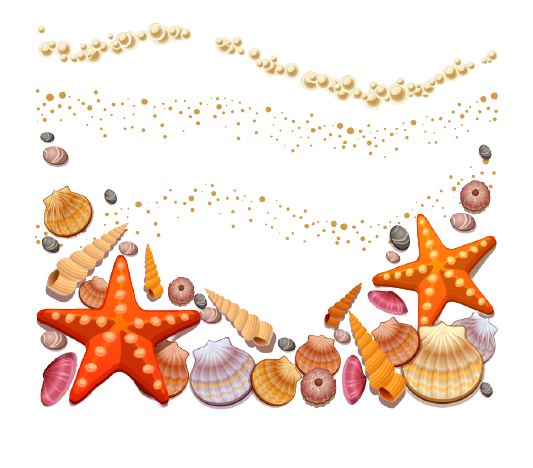 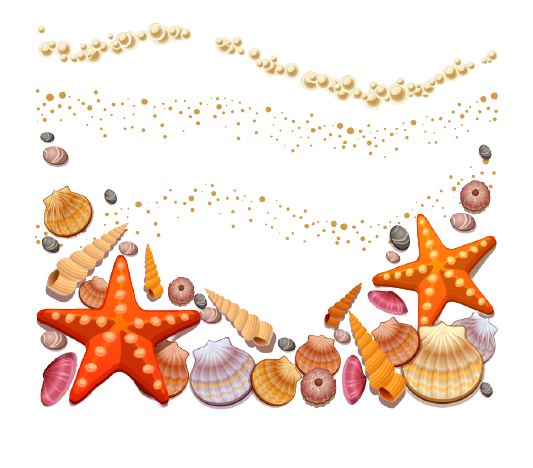 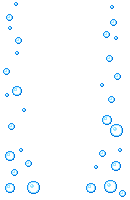 In Ancient Polynesia, when a terrible curse incurred by the Demigod Maui reaches Moana's island, she answers the Ocean's call to seek out the Demigod to set things right.
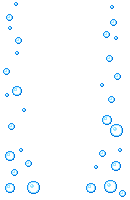 Add Image Here
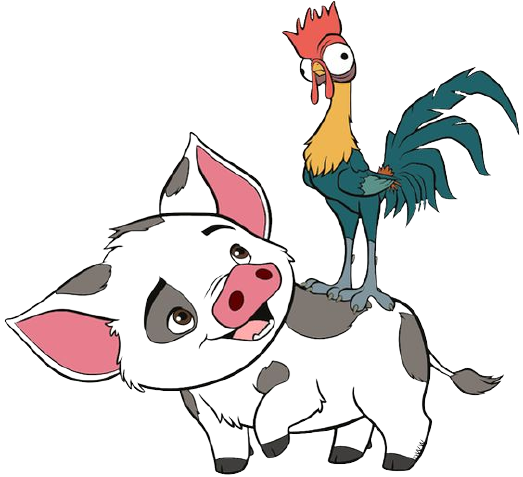 Add Your Title Here
Add Your Title Here
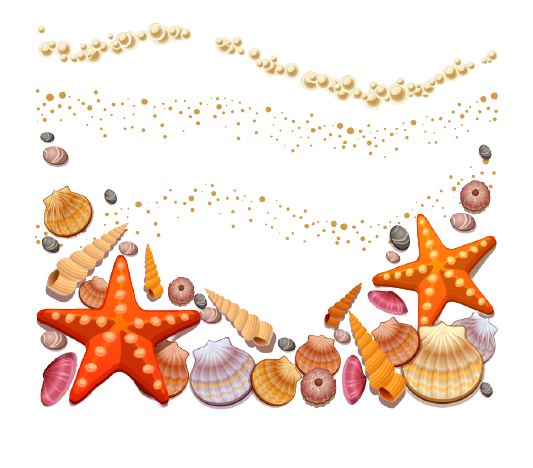 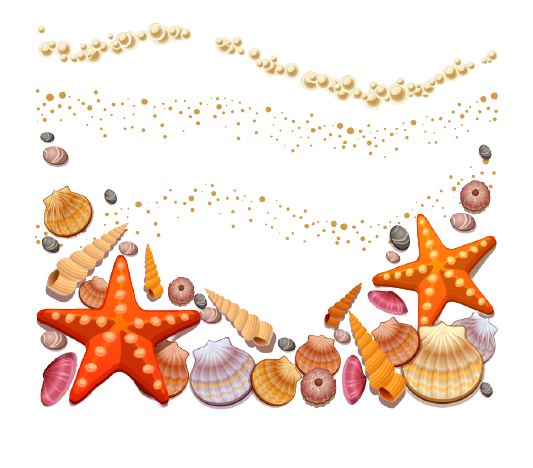 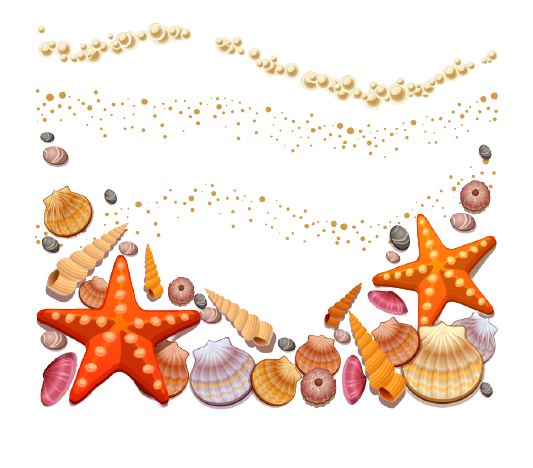 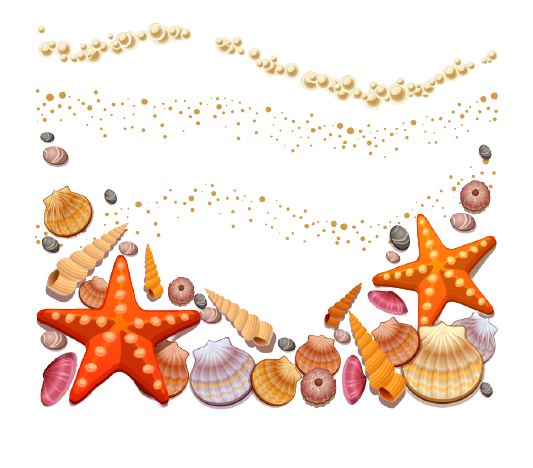 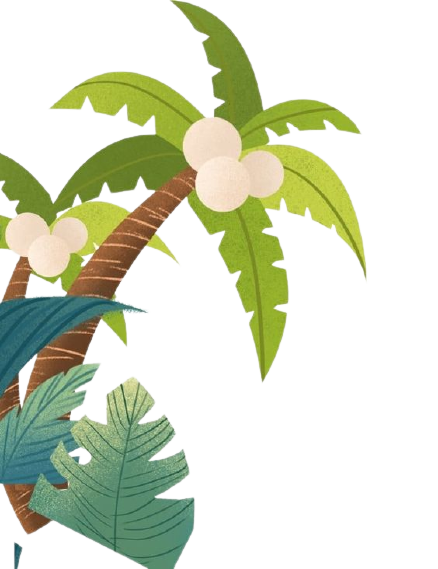 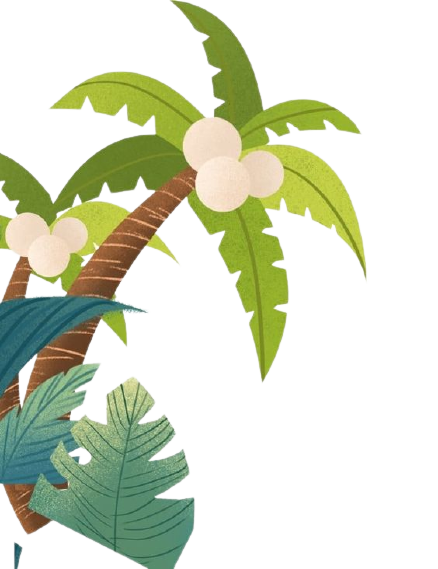 Thank You Everyone
Thank You Everyone